2016 Educational Forum
 Using the Honors in Action Rubric
Monika Byrd           Liesl Harris            Martha Petry
THANK YOU TO OUR GENEROUS 
HONORS IN ACTION WORKSHOP 
SPONSORS!
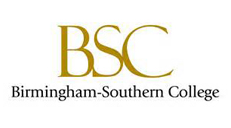 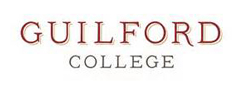 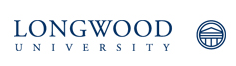 Overview & Objectives
Objectives - participants will:
Explain the purposes of the rubric
Apply understanding of the rubric to evaluate a sample HiA project
Demonstrate how the rubric guides HiA project planning 
Review and generate useful tips and best practices
Overview
Presenters
HiA Rubric
Part 1: using the rubric to evaluate a sample HiA project
Part 2: using the rubric to initiate an HiA project plan
Part 3:  tips and best practices for using the rubric
[Speaker Notes: Monika Byrd – Phi Theta Kappa Dean of Leadership Development and Service Learning
Liesl Harris – Chapter Advisor, Jefferson State Community College, Alabama
Martha Petry – Chapter Advisor, Jackson Community College, Michigan]
The Honors in Action Rubric
Categories
Represent the components of exemplary projects
Levels of quality
Distinctions among qualifying words
Application throughout the project life cycle
Planning
Implementing
Adjusting
Reflecting
[Speaker Notes: Hand out the HiA rubric]
Workshop Part 1Evaluate a Sample Project
Get familiar with the rubric by using it to evaluate a sample, abbreviated HiA Project write-up
[Speaker Notes: Handout the sample, abbreviated HiA Project write-up
Provide small groups 10 – 15 minutes to discuss their evaluation
Each group should provide a report of something they noticed about the sample project that could be improved significantly]
Workshop Part 2Using the Rubric to Plan a Project
Consider the categories of the rubric to initiate a project plan aimed at meeting the highest expectations for HiA projects
Workshop Part 3Tips and Best Practices
Study the rubric before, during, and after your project! Go ahead and see what will be expected of you before you begin working
Highlight words that differentiate the quality of the content you provide in your HIA write-up.  
E.g. what is the difference in engaging in “substantial” versus “considerable” research?
E.g. what is the difference between exercising leadership skills and advancing leadership skills? 
When you have written your HIA entry, have at least three outside readers “grade” the entry using the rubric. Revise your entries based upon their feedback.
Discussion on additional tips and best practices?
[Speaker Notes: Hand out the best practices worksheet]
THANK YOU AGAIN TO OUR GENEROUS 
HONORS IN ACTION WORKSHOP 
SPONSORS!
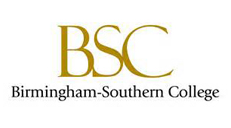 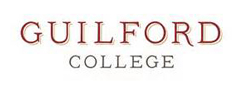 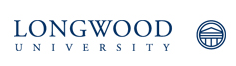